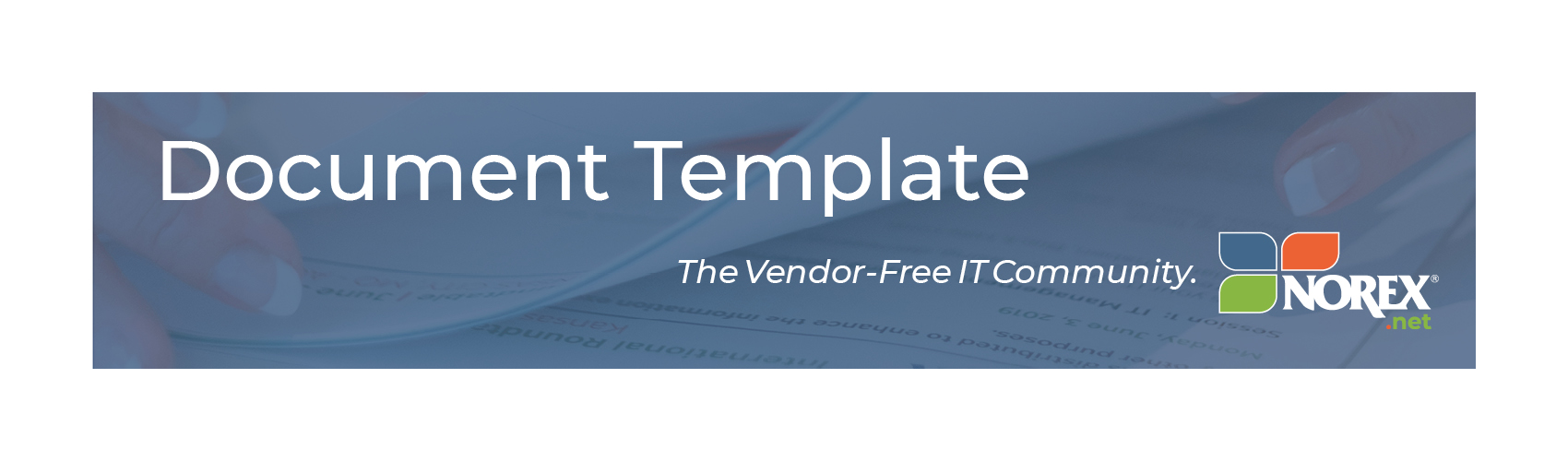 PORTFOLIO PLAN TEMPLATE

This dashboard shows examples of planned and completed projects, color-coded status, and comparisons to previous years. 

7 Pages  20-1178
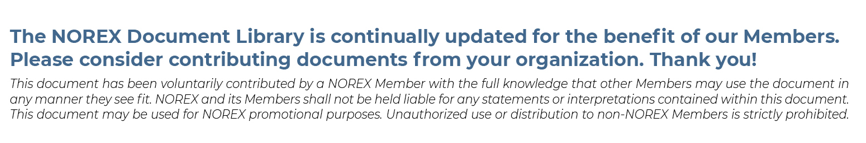 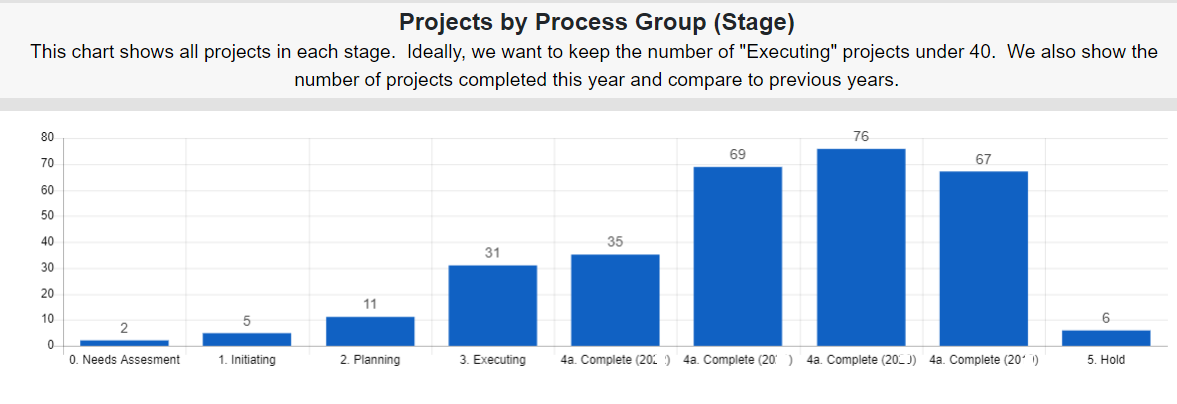 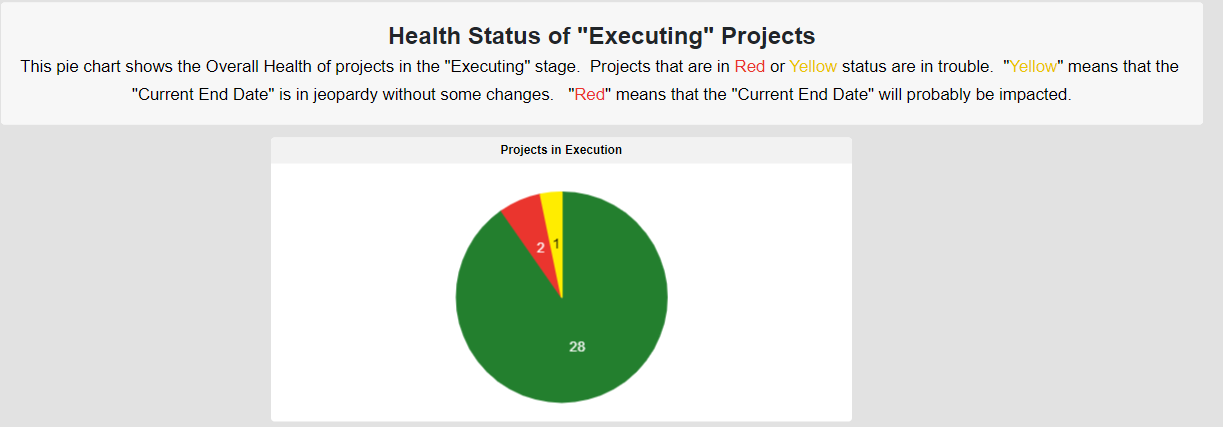 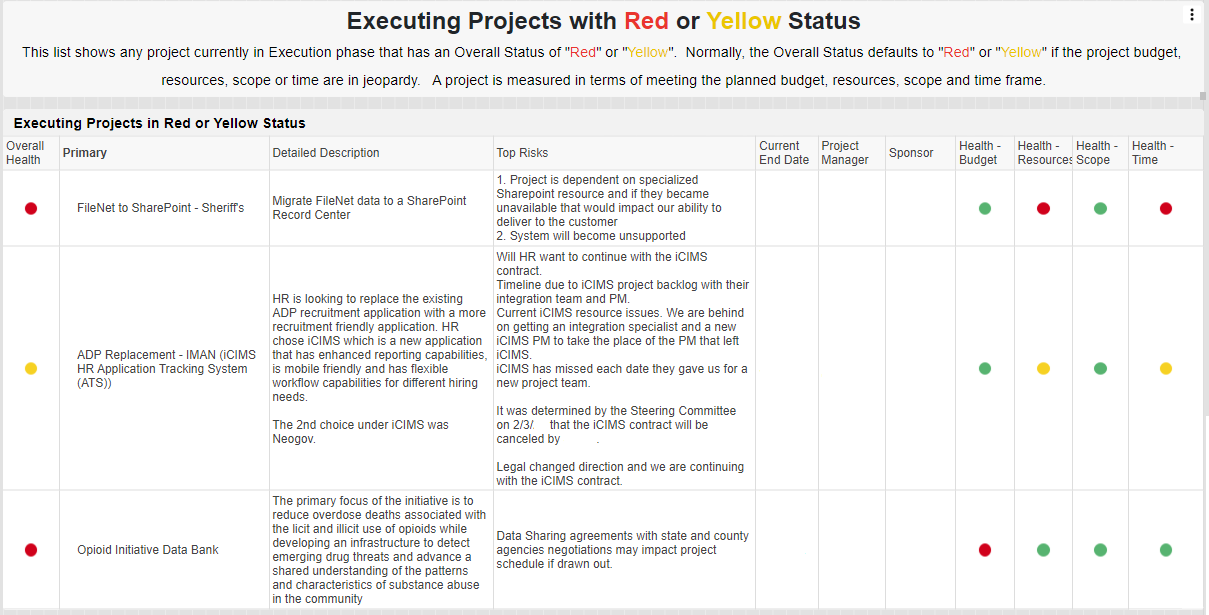 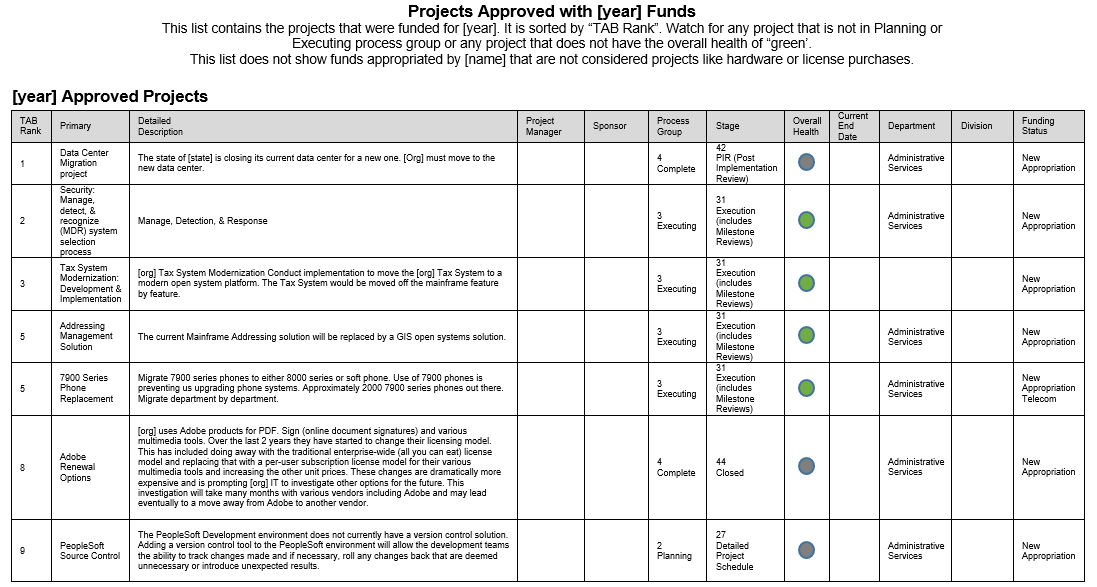 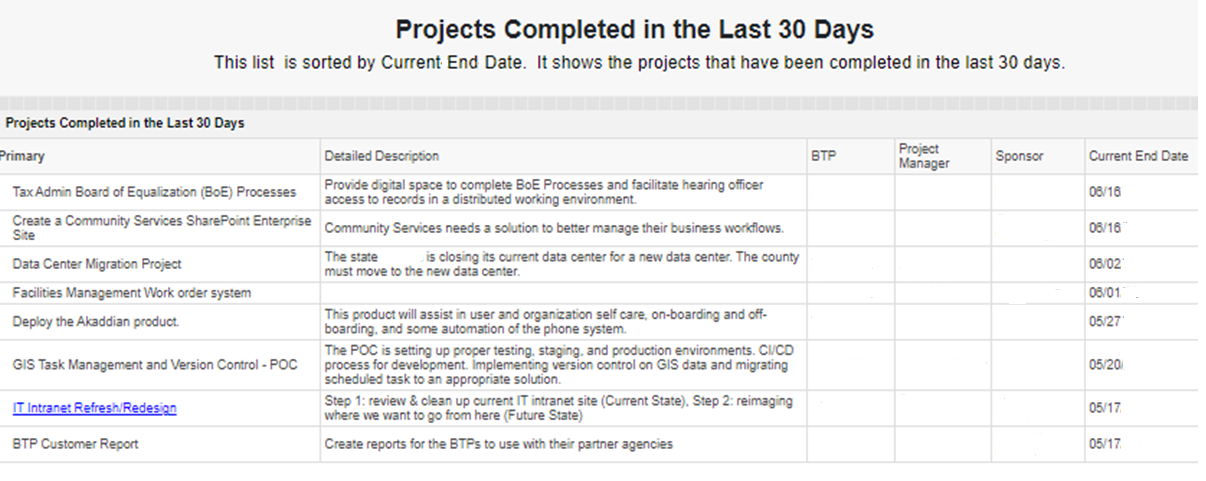 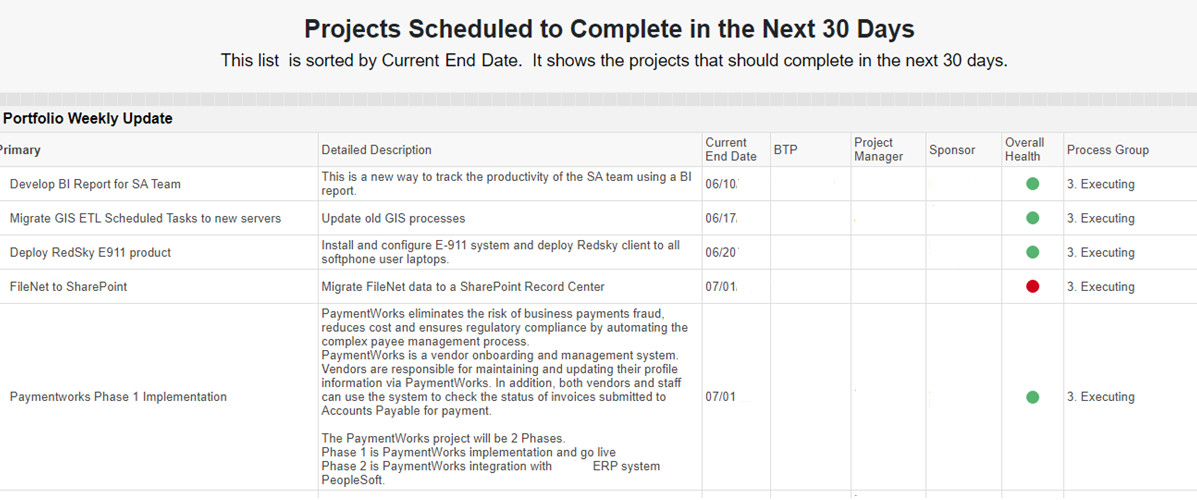 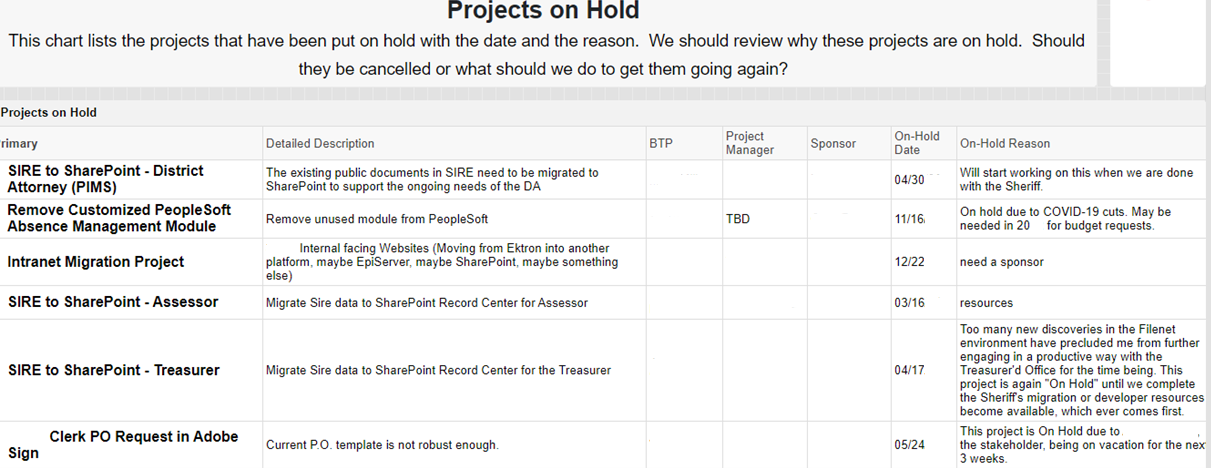